Christian Characteristics
VIRTUE
2 Peter 1:5-10
Moral
Excellence
“Standing up forwhat is right regardless ofwhat othersthink or whatwill happen to us.”
“to do what one has to do as if from inclination – likened to courage which is the quality of being fearless.”
Richie Thetford						          www.thetfordcountry.com
Ralph Waldo Emerson
“Whatever you do, you need courage. Whatever course you decide upon, there is always someone to tell you that you are wrong. There are always difficulties arising that tempt you to believe your critics are right. To map out a course of action and follow it to an end requires some of the same courage that a soldier needs. Peace has its victories, but it takes brave menand women to win them.”
Richie Thetford						          www.thetfordcountry.com
Courage Ordered
Old Testament
Joshua
Joshua 1:6-9
Israel
Joshua 23:1-6
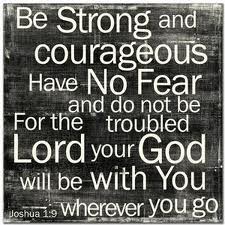 Richie Thetford						          www.thetfordcountry.com
Courage Ordered
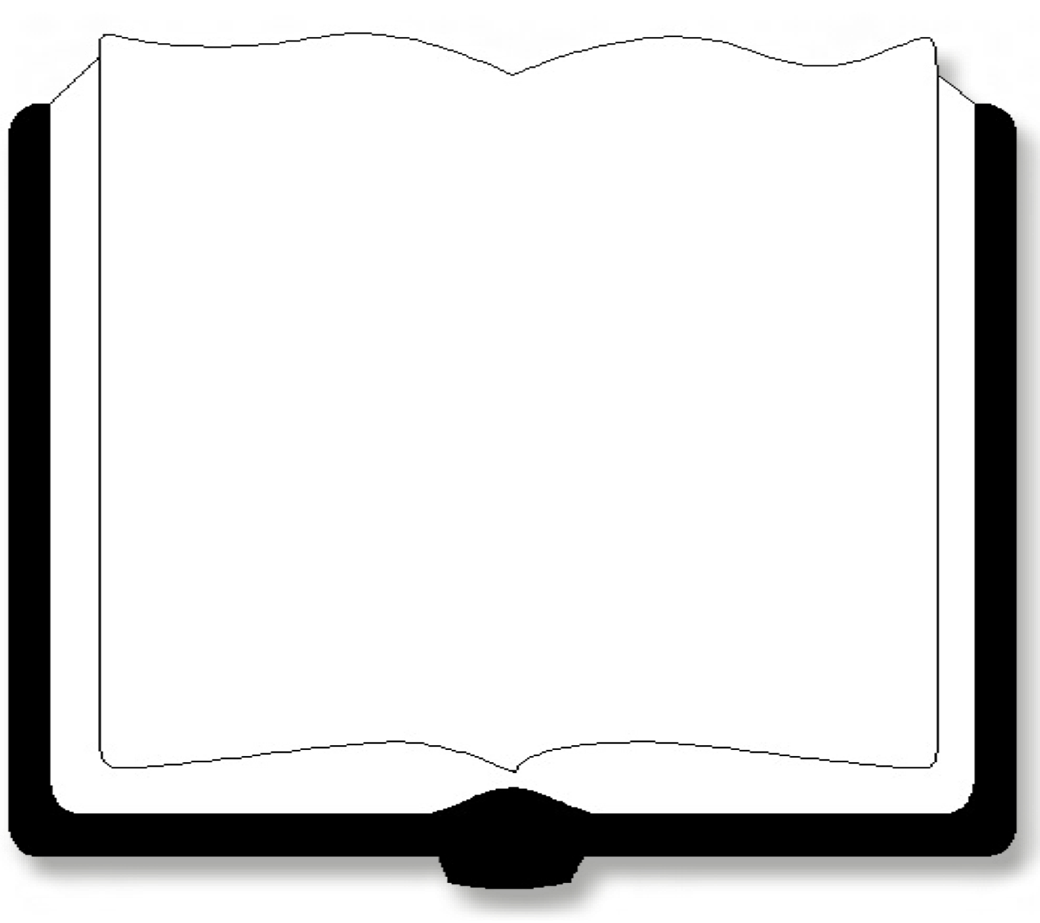 New Testament
Upon theDisciplesof Christ
Matthew 10:28
Ordered by Paul
1 Corinthians 16:13
Philippians 1:27-28
“And do not fear those who kill the body but cannot kill the soul. But rather fear Him who is able to destroy both soul and body in hell”.
Richie Thetford						          www.thetfordcountry.com
Courage Is Needed
Must always do what is right
Majority are sometimes wrong
Matthew 7:13-14
“Enter by the narrow gate; for wide is the gate and broad is the way that leads to destruction, and there are many who go in by it. Because narrow is the gate and difficult is the way which leads to life, and there are few who find it.”
Richie Thetford						          www.thetfordcountry.com
Courage Is Needed
Must always do what is right
Strength shown with our trust in God
Philippians 4:13
Leviticus 26:8
Bible examples who show us COURAGE even while in the minority
Joshua and Caleb – Numbers 13:30; 14:6f
Gideon – Judges 7:2-12
Daniel – Daniel 6:1-23
Paul – 2 Timothy 4:14-18
Apostles – Acts 4:18-20; 5:28-29
Richie Thetford						          www.thetfordcountry.com
We Are Virtuous When We:
Endure Temptation
Temptation endured isfor our own good
James 1:12; 1 Peter 1:6
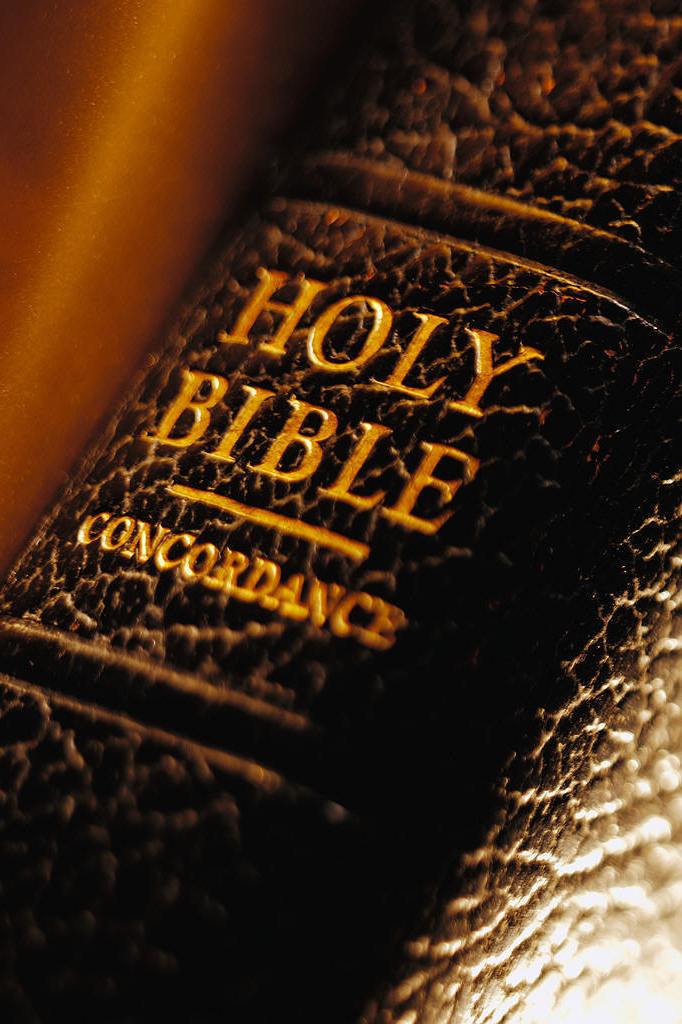 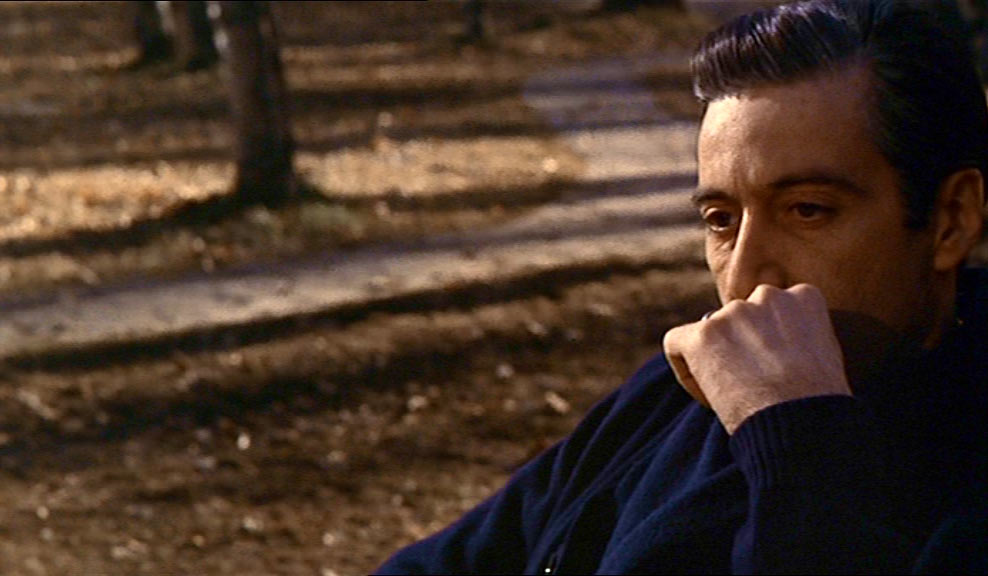 Richie Thetford						          www.thetfordcountry.com
We Are Virtuous When We:
Have courage to say “NO”
Joseph was an example of this
 Genesis 39:7-9
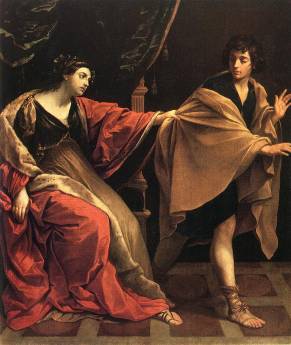 Learn to avoid situations thatwill get us into trouble!
Richie Thetford						          www.thetfordcountry.com
We Are Virtuous When We:
Have courage to reprovethose who sin
Takes courage to confront the problem
Titus 1:13
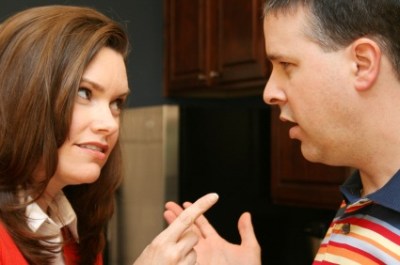 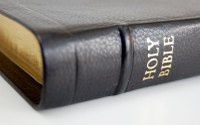 Richie Thetford						          www.thetfordcountry.com
We Are Virtuous When We:
Have courage to reprovethose who sin
Examples of courage of this kind:
Nathan Rebuking David
2 Samuel 12:1-7
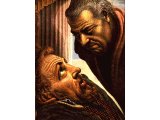 Peter Rebuking Ananias & Sapphira
Acts 5:1-5
Peter Rebuking Simon
Acts 8:20-23
Richie Thetford						          www.thetfordcountry.com
We Are Virtuous When We:
Are able to preach and teachthe truth
Ready to endure persecution
“be ready to stand for what we believe in at all cost.”
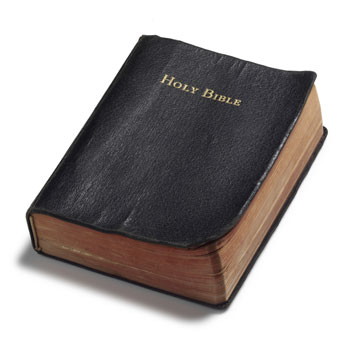 Stephen
Acts 7
Apostle Paul
Acts 20:22-24
Richie Thetford						          www.thetfordcountry.com
The Results of Virtue
Proves our sincerity to others
Acts 4:13
Will mean everything to us after our life on this earth is over
Revelation 2:10
I would define true courage to be a perfect sensibility of the measure of danger, and a mental willingness to endure it. --- W. T. Sherman
Richie Thetford						          www.thetfordcountry.com
CONCLUSION
Proper faith in God will giveus Virtue
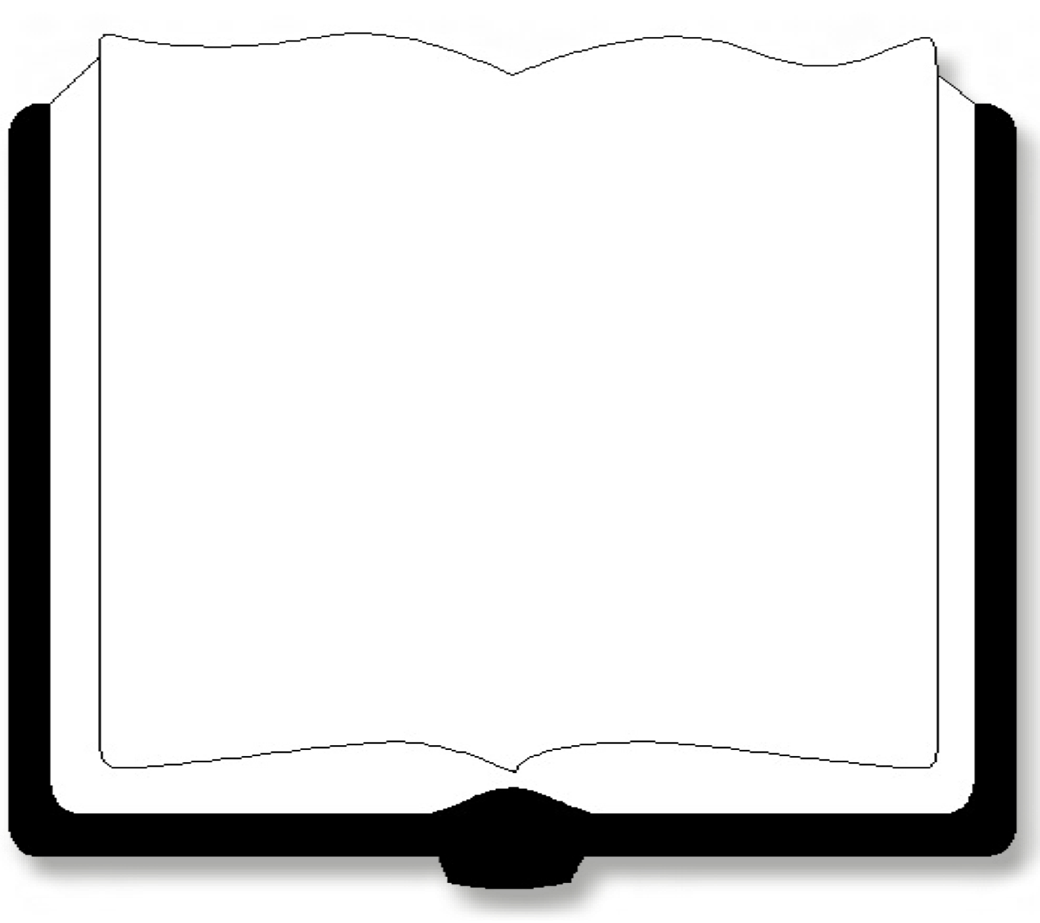 “In the fear of the LORD there is strong confidence, and His children will have a place of refuge.”
Proverbs 14:26
We can do all things through Christ who strengthens us!
Richie Thetford						          www.thetfordcountry.com